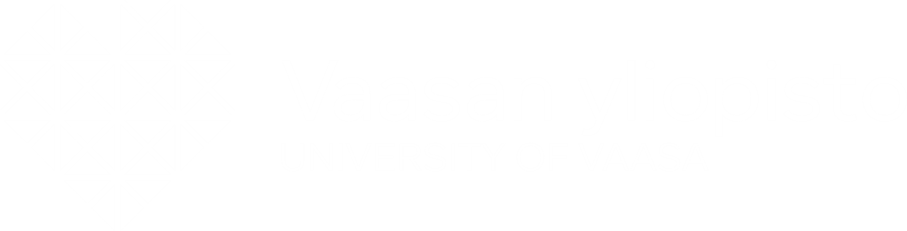 SATE2180Kenttäteorian perusteetGaussin divergenssi teoreemaSähkötekniikka/MV
Divergenssi / sähkökentät
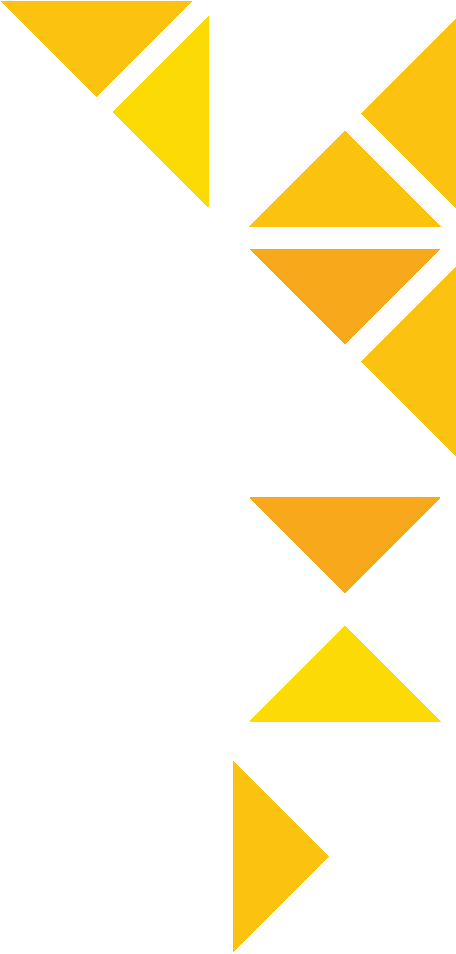 Jos vektorikentän divergenssi on positiivinen, ko. alueella on olemassa lähteitä (=> +Q eli positiivisia varauksia).
Jos vektorikentän divergenssi on negatiivinen, ko. alueella on olemassa nieluja (=> -Q eli negatiivisia varauksia).
Jos vektorikentän divergenssi on nolla, ko. alueella ei ole lähteitä eikä nieluja (=> alueella ei ole varauksia).
21.9.2018
Vaasan yliopisto | Sähkötekniikka | SATE2108 Gaussin divergenssi teoreema
2
Sähkövuon tiheyden divergenssi
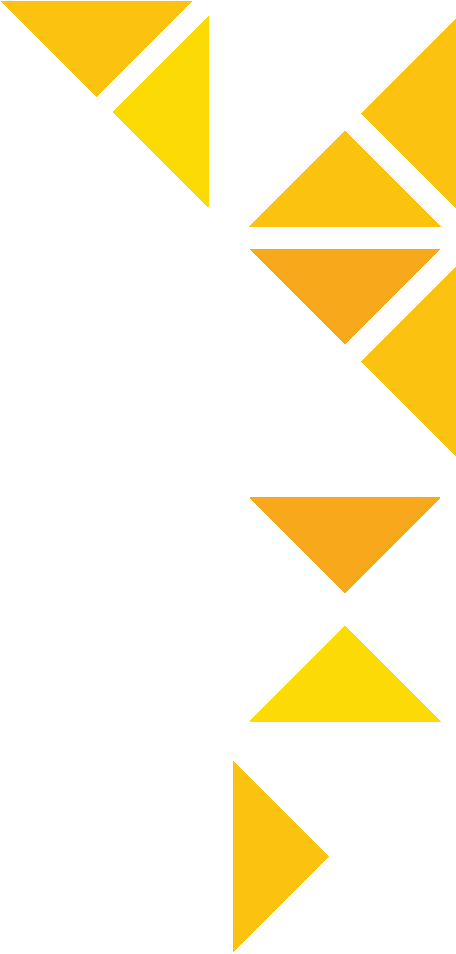 Gaussin laista:
21.9.2018
Vaasan yliopisto | Sähkötekniikka | SATE2108 Gaussin divergenssi teoreema
3
Maxwellin 1. yhtälö staattisille kentille
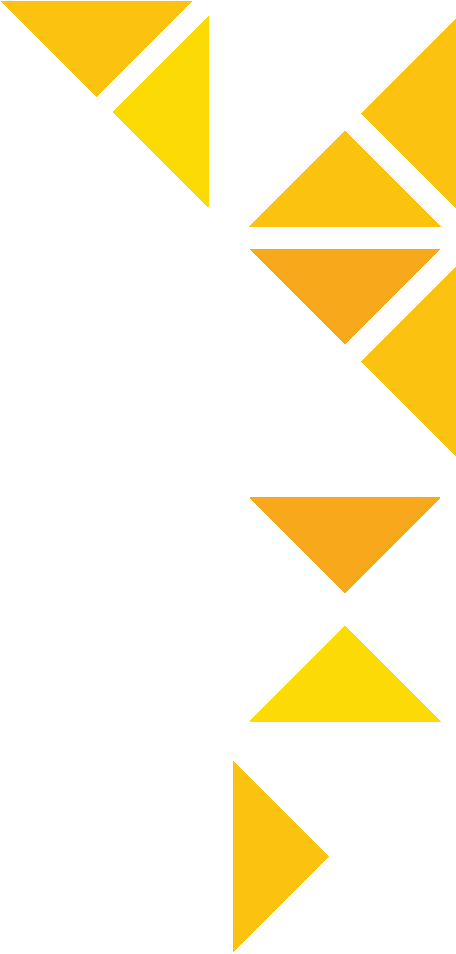 Jos e on vakio:
Jos e ei ole vakio:
E- ja D-kenttien divergenssi on nolla kaikissa isotrooppisissa varauksettomissa kentissä.
21.9.2018
Vaasan yliopisto | Sähkötekniikka | SATE2108 Gaussin divergenssi teoreema
4
Gaussin divergenssi teoreema
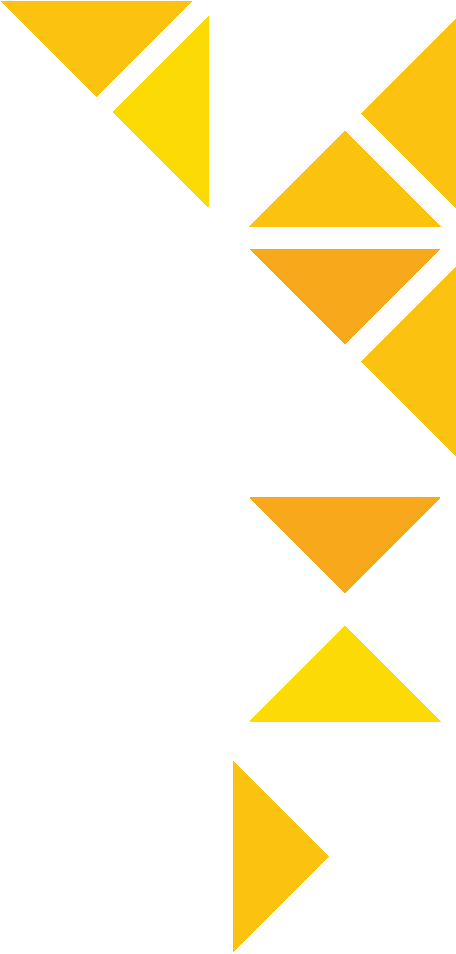 Gaussin laista:
Toisaalta:
=> (Gaussin) divergenssi teoreema:
21.9.2018
Vaasan yliopisto | Sähkötekniikka | SATE2108 Gaussin divergenssi teoreema
5
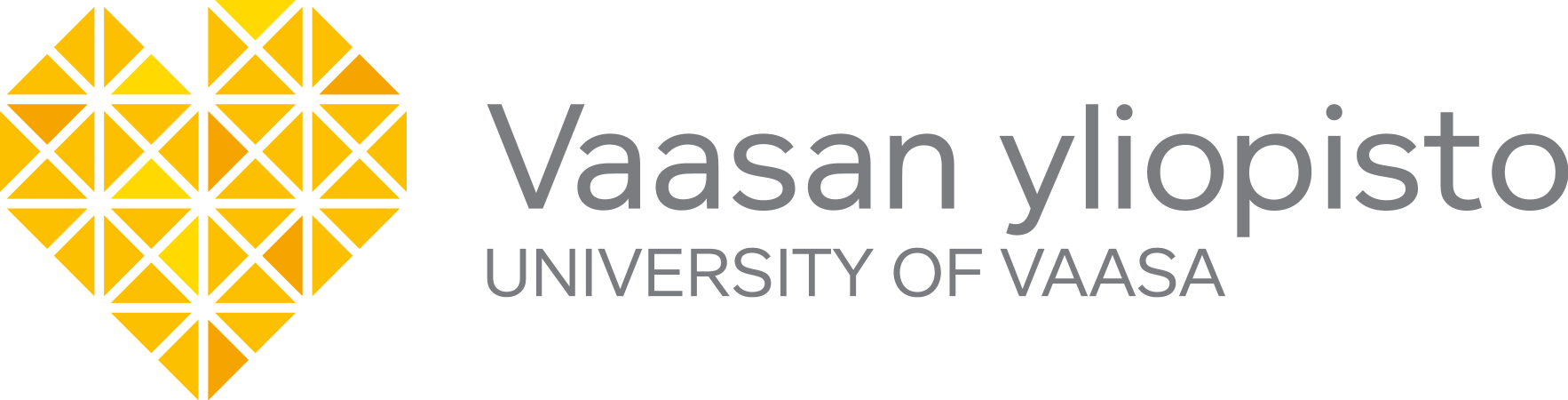 21.9.2018
Vaasan yliopisto | Sähkötekniikka | SATE2108 Gaussin divergenssi teoreema
6